Nuevo servicio en líneaCANACIET f.c.p.c.
MANUAL DE USUARIO
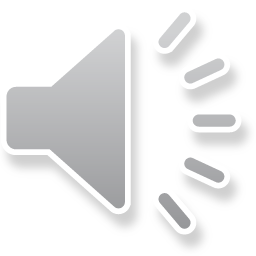 SERVICIO EN LÍNEA
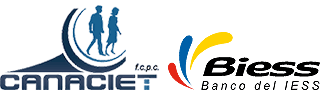 Bienvenido a nuestro nuevo SERVICIO EN LÍNEA, donde usted podrá visualizar de una manera más segura el estado de su cuenta individual y gestionar los servicios que presta el Fondo a sus partícipes.
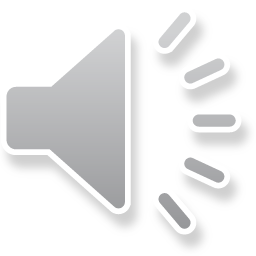 Para comenzar debe ingresar a nuestra página web
www.canaciet.com.ec
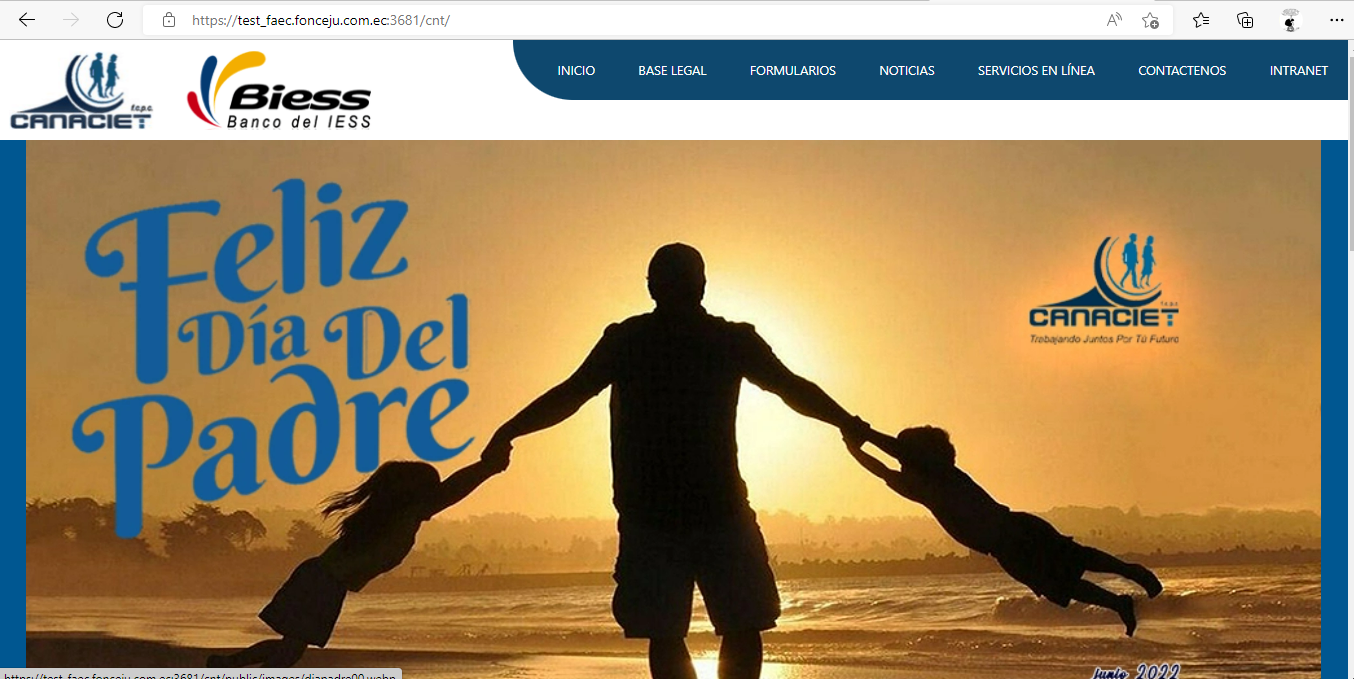 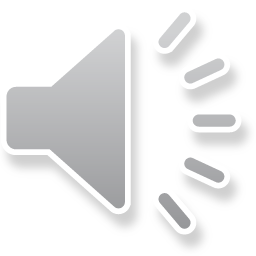 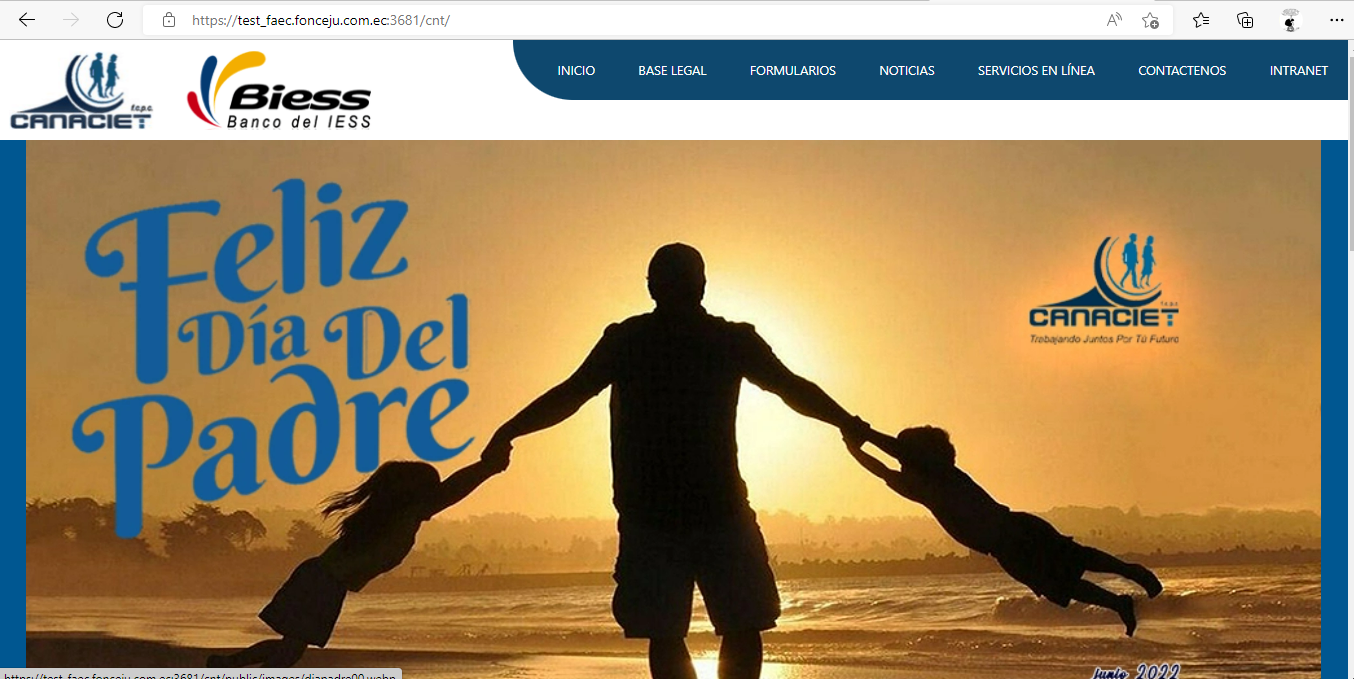 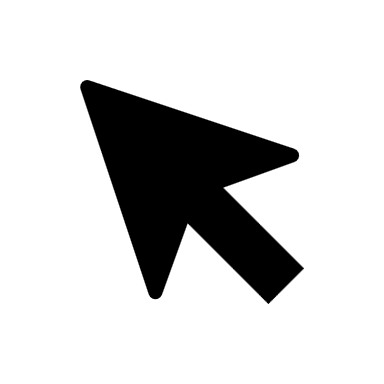 Dar click sobre la pestaña de SERVICIOS, esto le llevará a nuestro nuevo sistema de cuentas individuales.
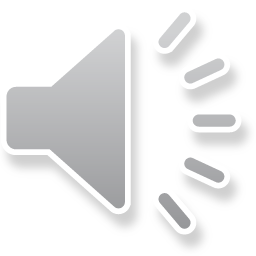 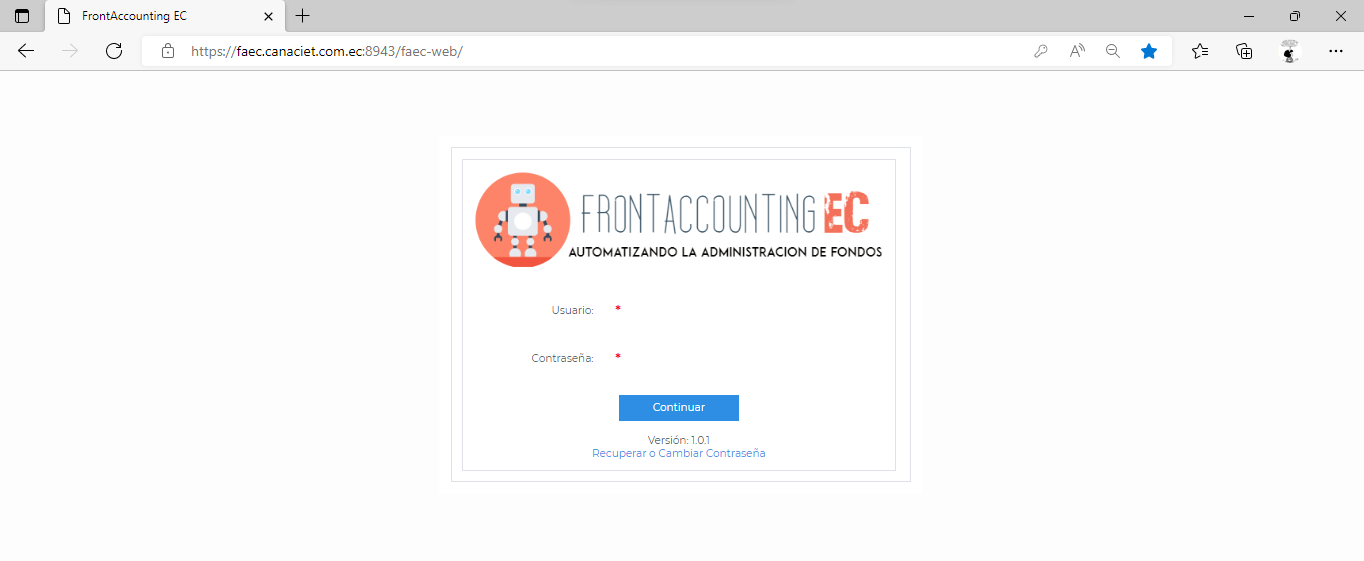 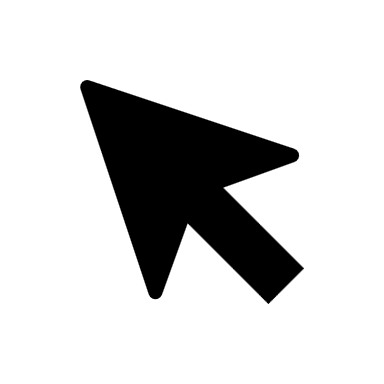 La primera vez que ingresa debe dar click en recuperar o cambiar contraseña.
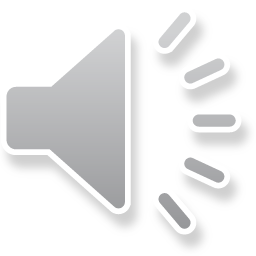 Ingrese su número de cédula y de click en continuar.
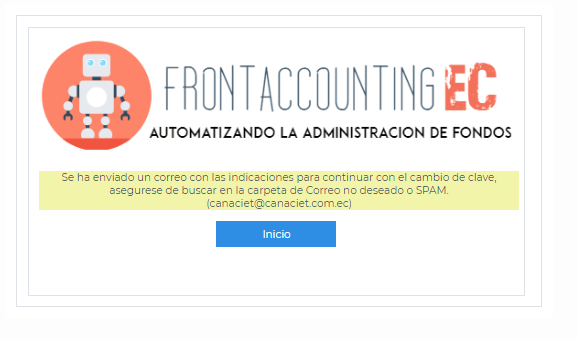 El link para realizar el cambio de clave llegará al correo electrónico que tenga registrado en su cuenta individual.
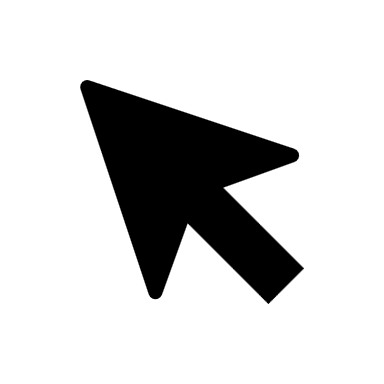 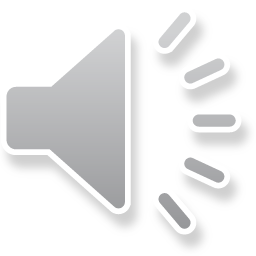 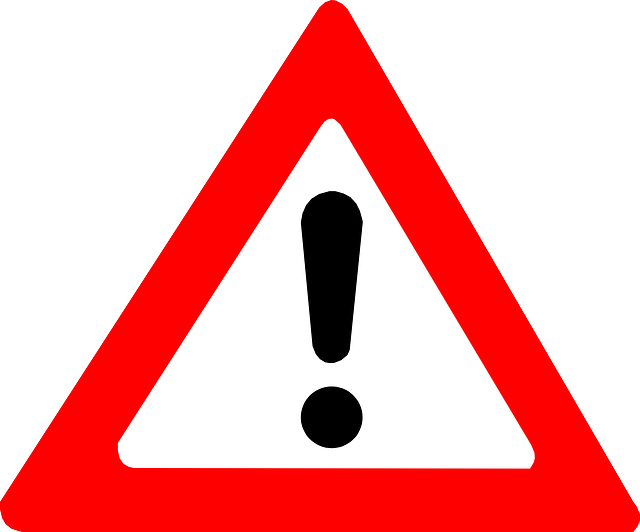 Si no cuenta con una dirección electrónica registrada debe comunicarse a los números telefónicos: (02) 2257756 / 2258005 / 2257747 / 2255987 o al correo canaciet@canaciet.com.ec, le ayudaremos con la actualización de su correo electrónico para que pueda realizar el cambio de contraseña.
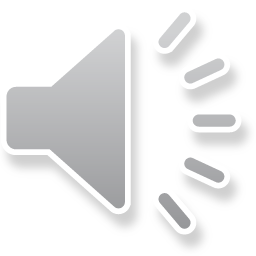 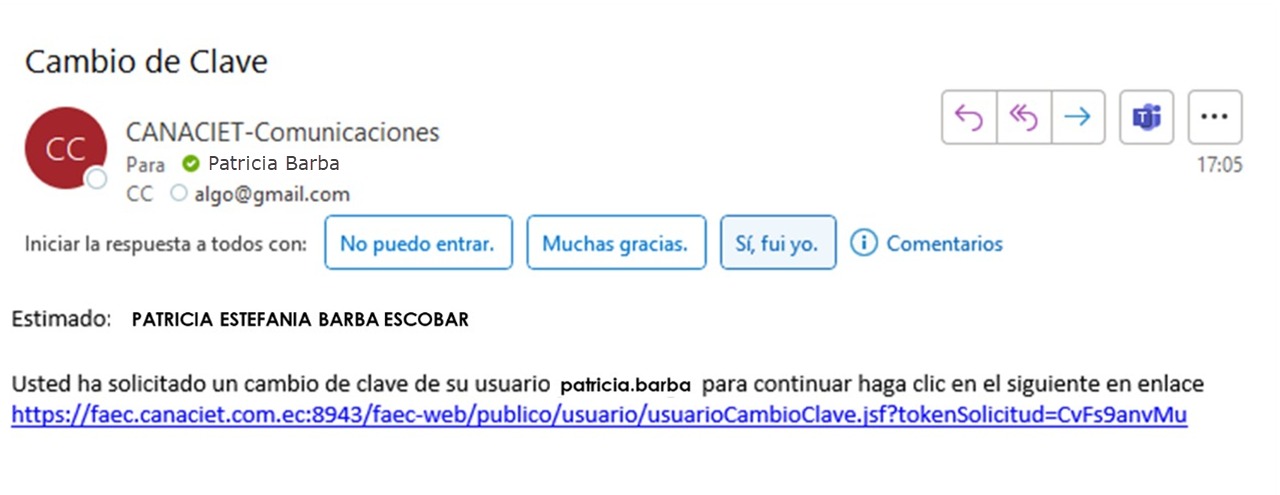 Una vez recibido el correo electrónico, dar click sobre el link para la recuperación o cambio de contraseña
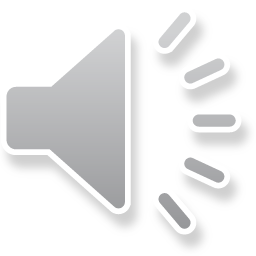 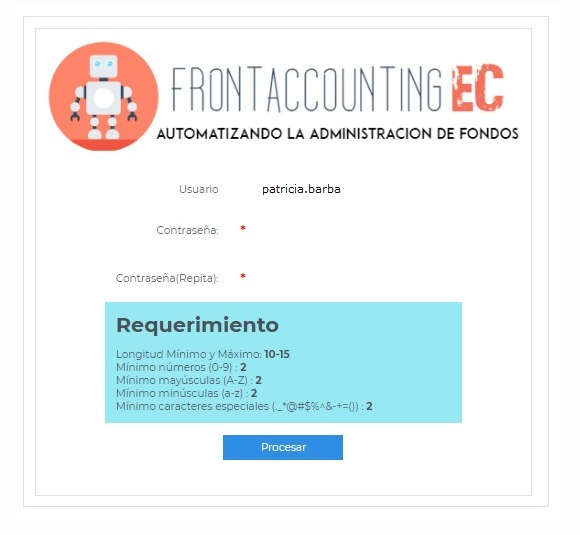 Verifique que su usuario, sea su nombre y apellido.
NOMBRE.APELLIDO
Ingrese su nueva contraseña.
Los requerimientos indican que debe poseer de  10 a 15 dígitos, con 2 mayúsculas, 2 minúsculas, 2 números y dos signos especiales . _ * @ # $ % ^ & - + = ( ).
Ejemplo contraseña:
PatY*1234+
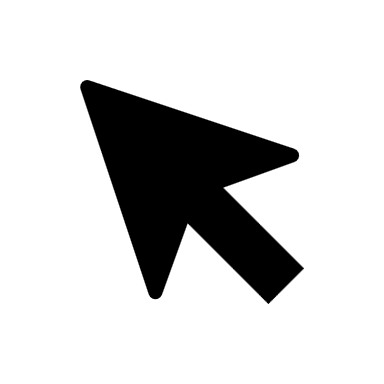 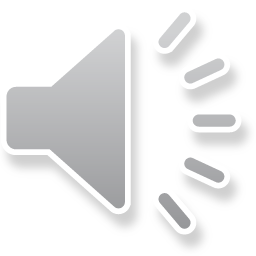 !!Ha logrado recuperar o cambiar su contraseña¡¡
Ahora puede ingresar de manera normal desde la página web del Fondo.
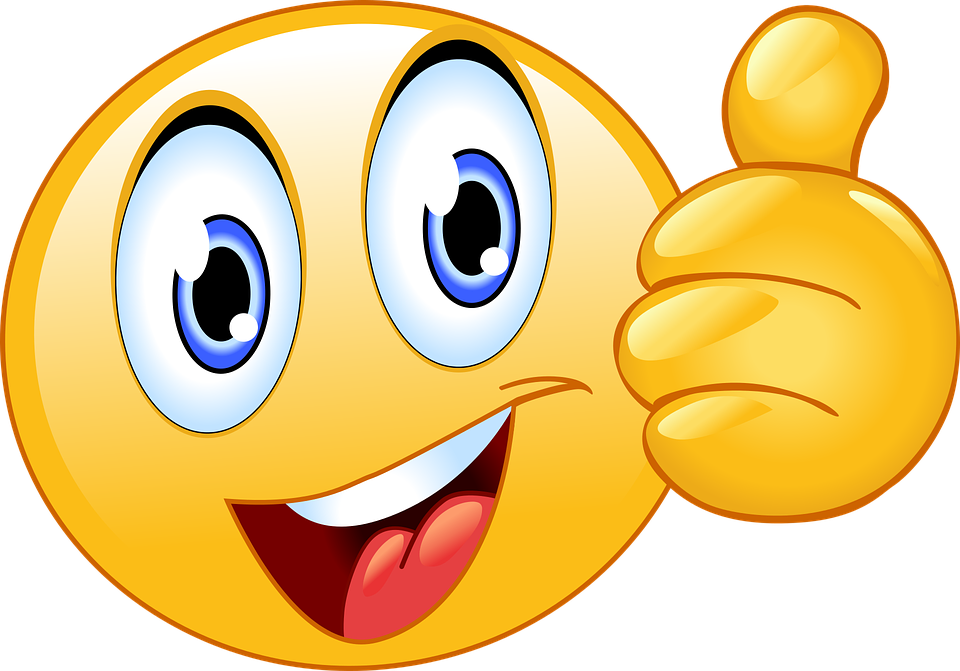 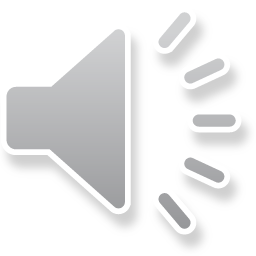